Виды оформления условий задач по математике в начальной школе.
МБОУ «Владиславовская ОШ» 
Учитель высшей квалификационной 
категории 
Зиядинова Эльмира Энверовна
Основные виды краткой записи в начальной школе. Опорные схемы:
Составные задачи на сравнения в виде таблицы:    Одну деталь мастер должен делать за 45 мин, а       делает за 38 мин. Сколько времени сэкономит мастер, когда он сделает 8 деталей?
Простые задачи по содержанию в 1 классах  нагляднее оформить картинкой или наглядными предметами:          Вера посадила 9 луковиц, по 3 луковицы в  ряд.    Сколько получилось рядов?
Запись задачи в виде схемы. На двух полках было 17 кг меда. Со второй полки продали 5 кг и на 2 полках стало поровну. Сколько кг меда было на 1 полке?
Краткая запись задач по системе Л.Г. Петерсон. Схема- чертёж. Это изображение величин отрезками. Для решения простых и некоторых составных задач надо знать только два правила: как найти целое и как найти часть.
Задача 1
В зоомагазине было 70 желтых попугаев, зеленых и голубых. Жёлтых было 6 попугаев, а зеленых - в 5 раз больше, чем жёлтых. Сколько голубых попугаев было в магазине?
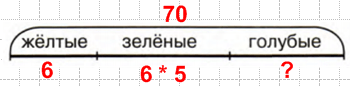 6*5=30 (п.) – зеленых;
2) 70-30-6=34 (п.) – голубых;                                                                                                                                                                                                          Ответ: 34 голубых попугаев
Задача 2
Утром надоили 17 литров молока, а вечером 15 литров. Всё молоко разлили в 4-литровые банки. Сколько банок потребовалось?
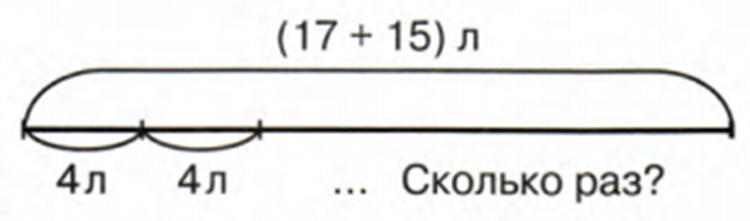 (17 + 15) : 4 = 8 (б.)
Ответ: 8 банок
Задача 3
У Маши в библиотеке 300 книг, у Валеры − в 5 раз меньше, чем у Маши, а у Димы − столько, сколько у Маши и Валеры вместе. Сколько всего книг у Маши, Димы и Валеры?
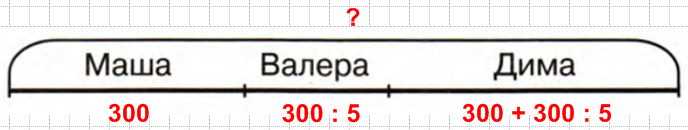 1) 300 : 5 = 60 (кн.) − у Валеры;2) 300 + 60 = 360 (кн.) − у Димы;3) 300 + 60 + 360 = 720 (кн.) – всего;Ответ: 720 книг
Задача 4
В магазин привезли 200 кг яблок. Часть яблок разложили в 48 корзин по 3 кг в каждой, а остальные яблоки − в пакеты по 2 кг в каждом. Сколько было пакетов по 2 кг яблок?
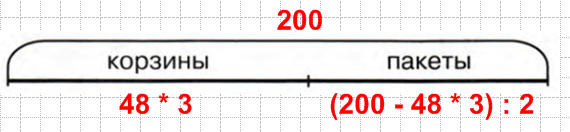 1) 48 * 3 = 144 (кг) −  в  корзинах;2) 200 − 144 = 56 (кг) − в пакетах;3) 56 : 2 = 28 (п.) − по 2 кг яблок;Ответ: 28 пакетов
Задача 5 
В первом зале кинотеатра 400 мест, во втором − в 2 раза меньше мест, чем в первом, а в третьем − на 50 мест меньше, чем во втором. Сколько всего мест во всех трех залах этого кинотеатра?
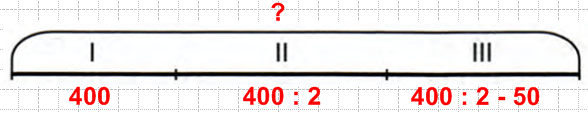 1)  400 : 2 = 200 (м.) − во втором зале;2) 200 − 50 = 150 (м.) − в третьем зале;3) 400 + 200 + 150 = 750 (м.) – всего;Ответ: 750 мест.
Спасибо за внимание!